Welcome to day 6
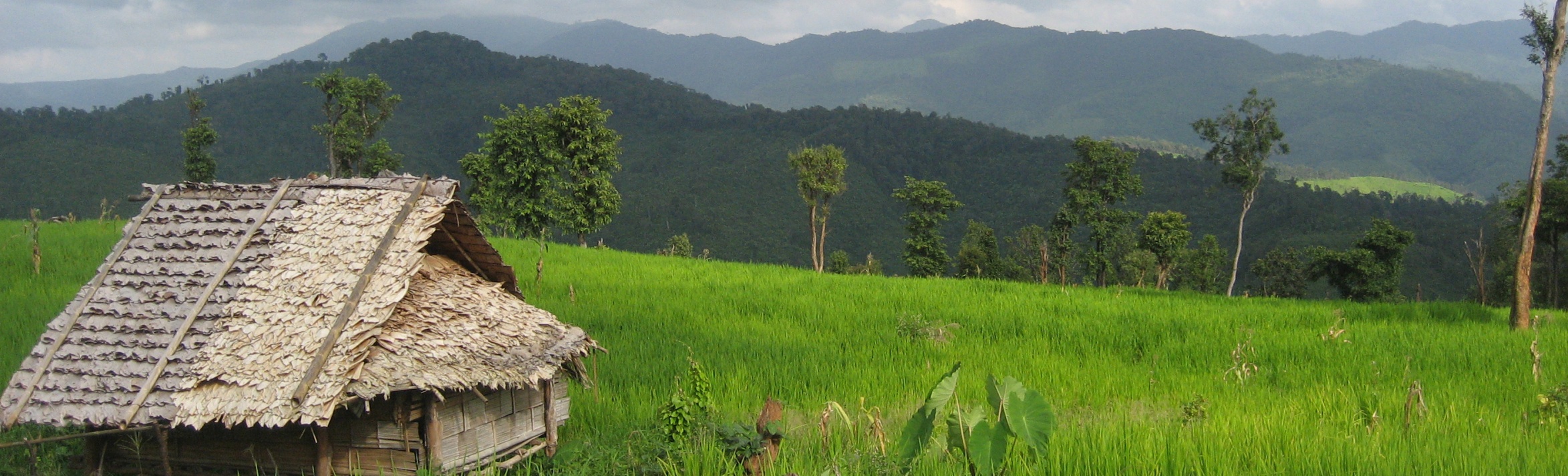 [Speaker Notes: Notes in ITALICS are general training guidance
Facilitators can add notes below to assist training


Notes in BOLD are material references and sources
EC (30/03/10): from SC08b, Day 2 03, p.2 and 3
CM (26/04/10): changed objectives to make them shorter and more SMART]
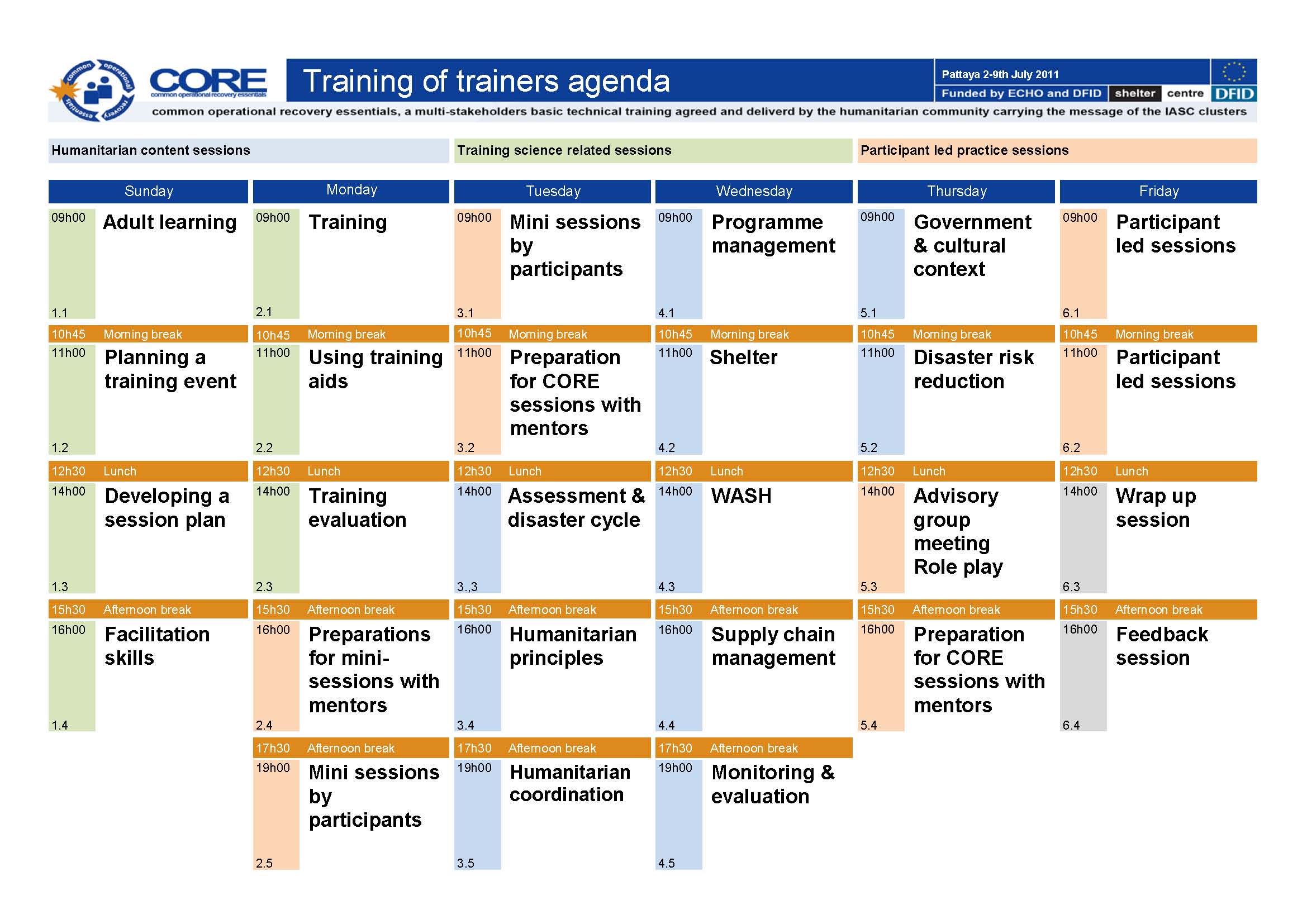 [Speaker Notes: Notes in ITALICS are general training guidance
Facilitators can add notes below to assist training


Notes in BOLD are material references and sources
EC (30/03/10): from SC08b, Day 2 03, p.2 and 3
CM (26/04/10): changed objectives to make them shorter and more SMART]
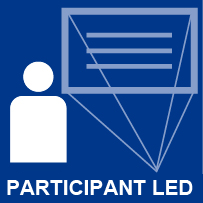 Participant led sessions
Protection principles
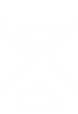 105
Minutes
Participant led session
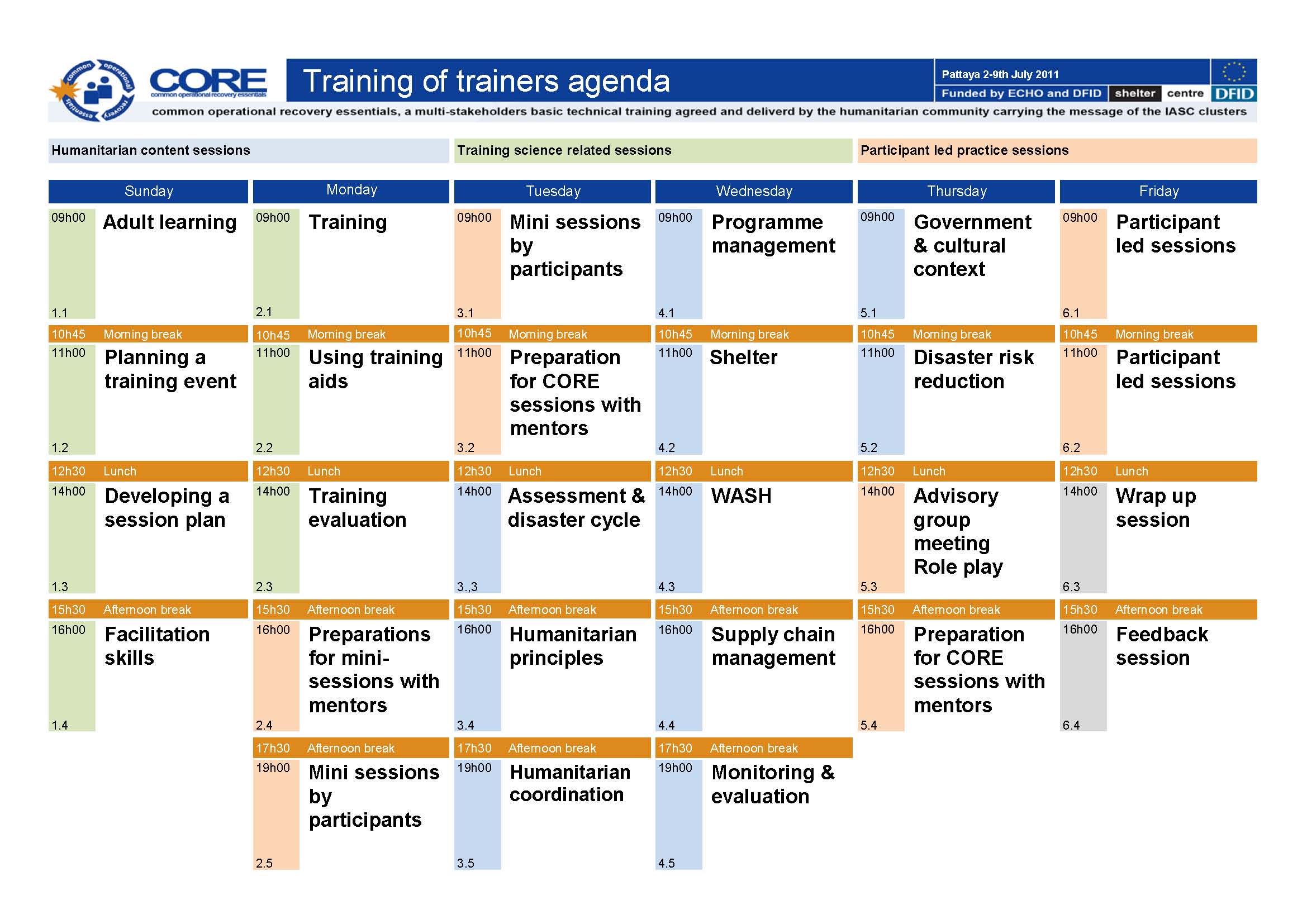 1
[Speaker Notes: Notes in ITALICS are general training guidance
Facilitators can add notes below to assist training


Notes in BOLD are material references and sources
EC (30/03/10): from SC08b, Day 2 03, p.2 and 3
CM (26/04/10): changed objectives to make them shorter and more SMART]
Refer to preparation sessions 3.2 and 5.4

Present

Ask questions
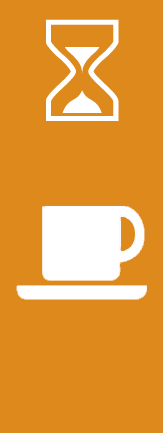 Coffee break
Please be back in time for
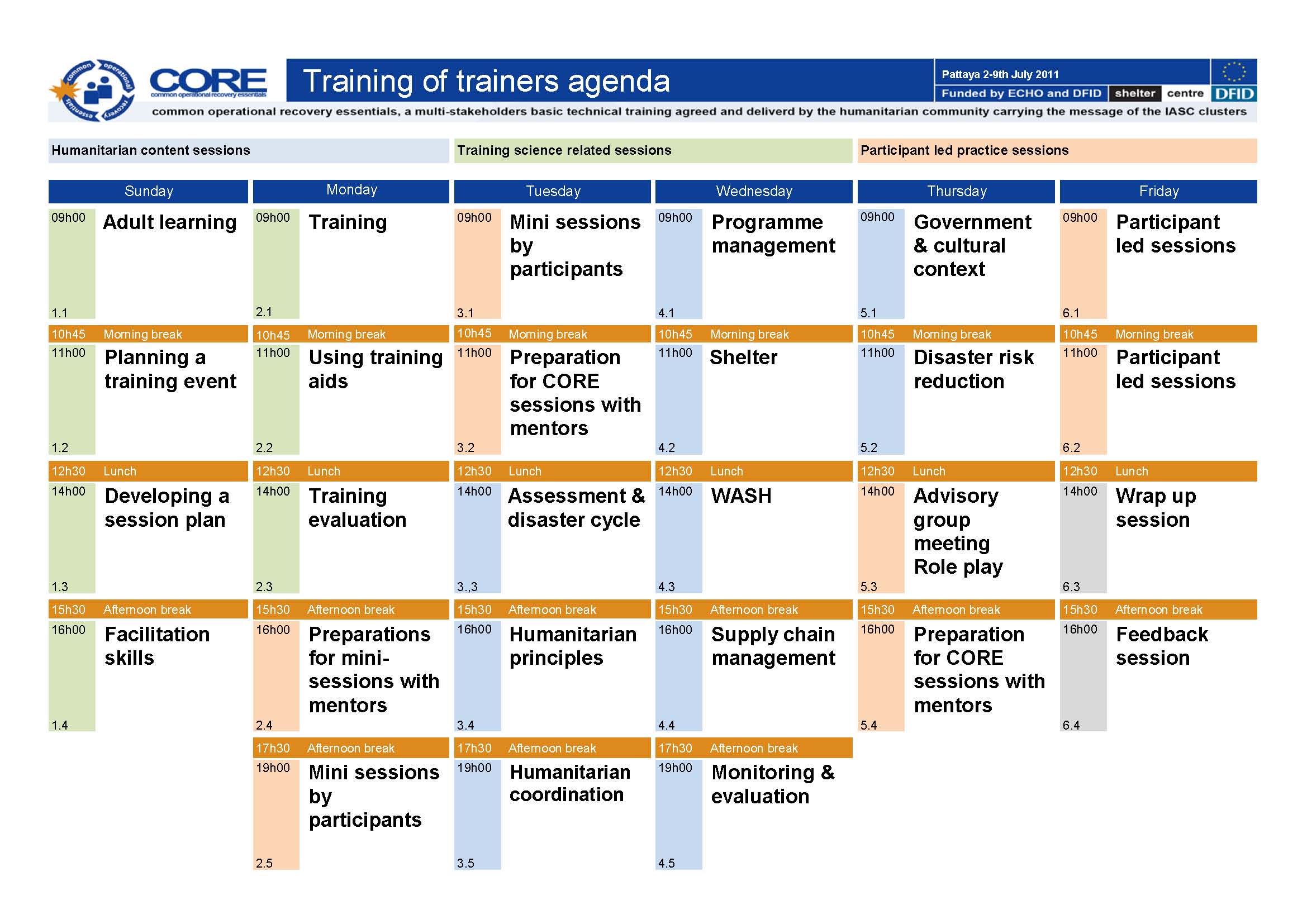 30 min
Back at
11:00
[Speaker Notes: Notes in ITALICS are general training guidance
Facilitators can add notes below to assist training


Notes in BOLD are material references and sources
EC (30/03/10): from SC08b, Day 2 03, p.2 and 3
CM (26/04/10): changed objectives to make them shorter and more SMART]
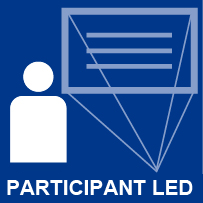 Participant led sessions
Non-food items distribution
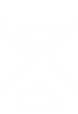 90
Minutes
Disaster risk reduction
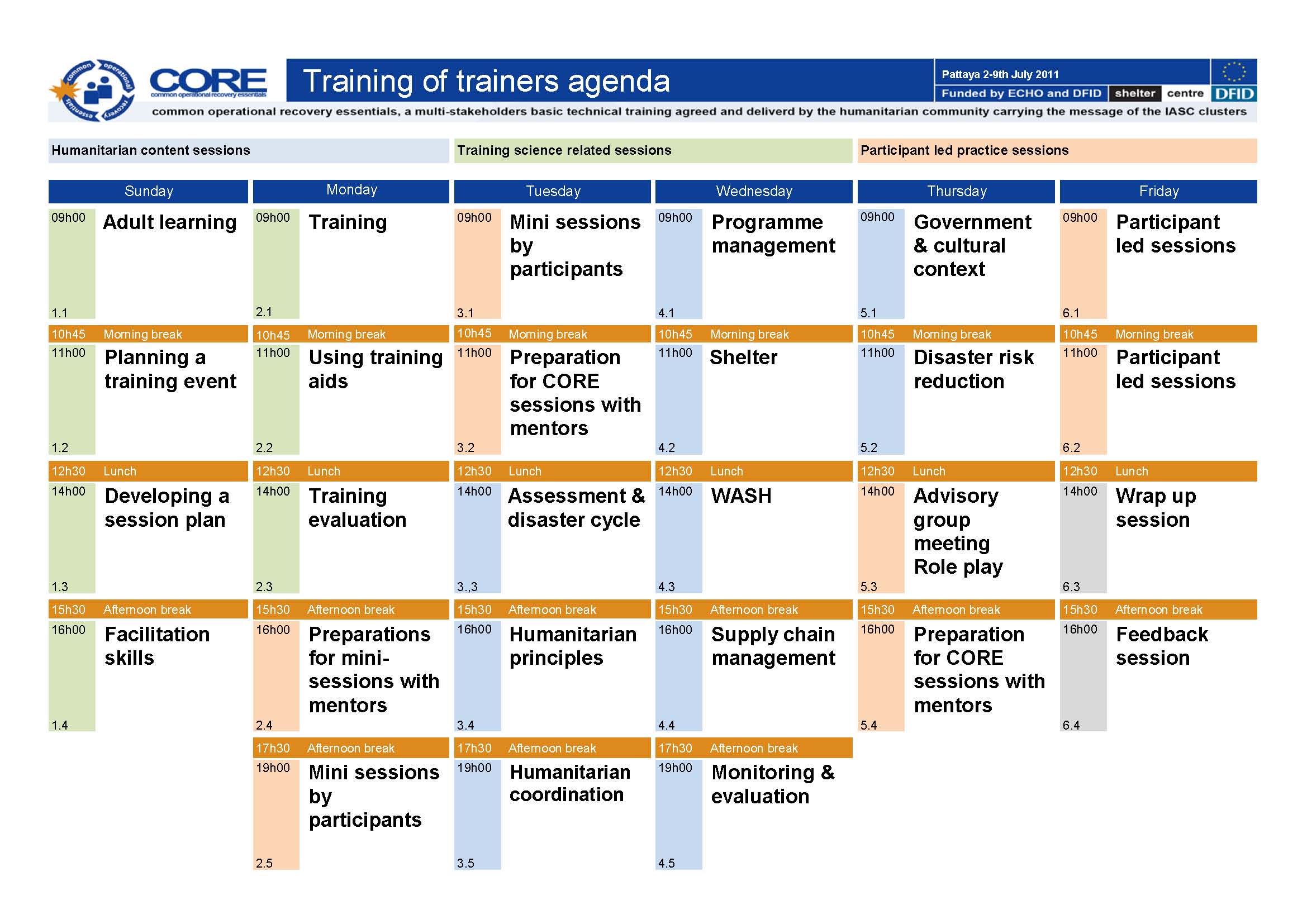 2
[Speaker Notes: Notes in ITALICS are general training guidance
Facilitators can add notes below to assist training


Notes in BOLD are material references and sources
EC (30/03/10): from SC08b, Day 2 03, p.2 and 3
CM (26/04/10): changed objectives to make them shorter and more SMART]
Refer to preparation sessions 3.2 and 5.4

Present

Ask questions
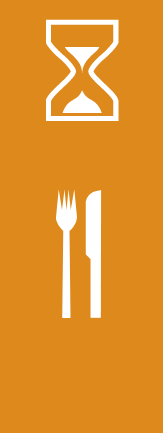 Lunch break
Please be back in time for
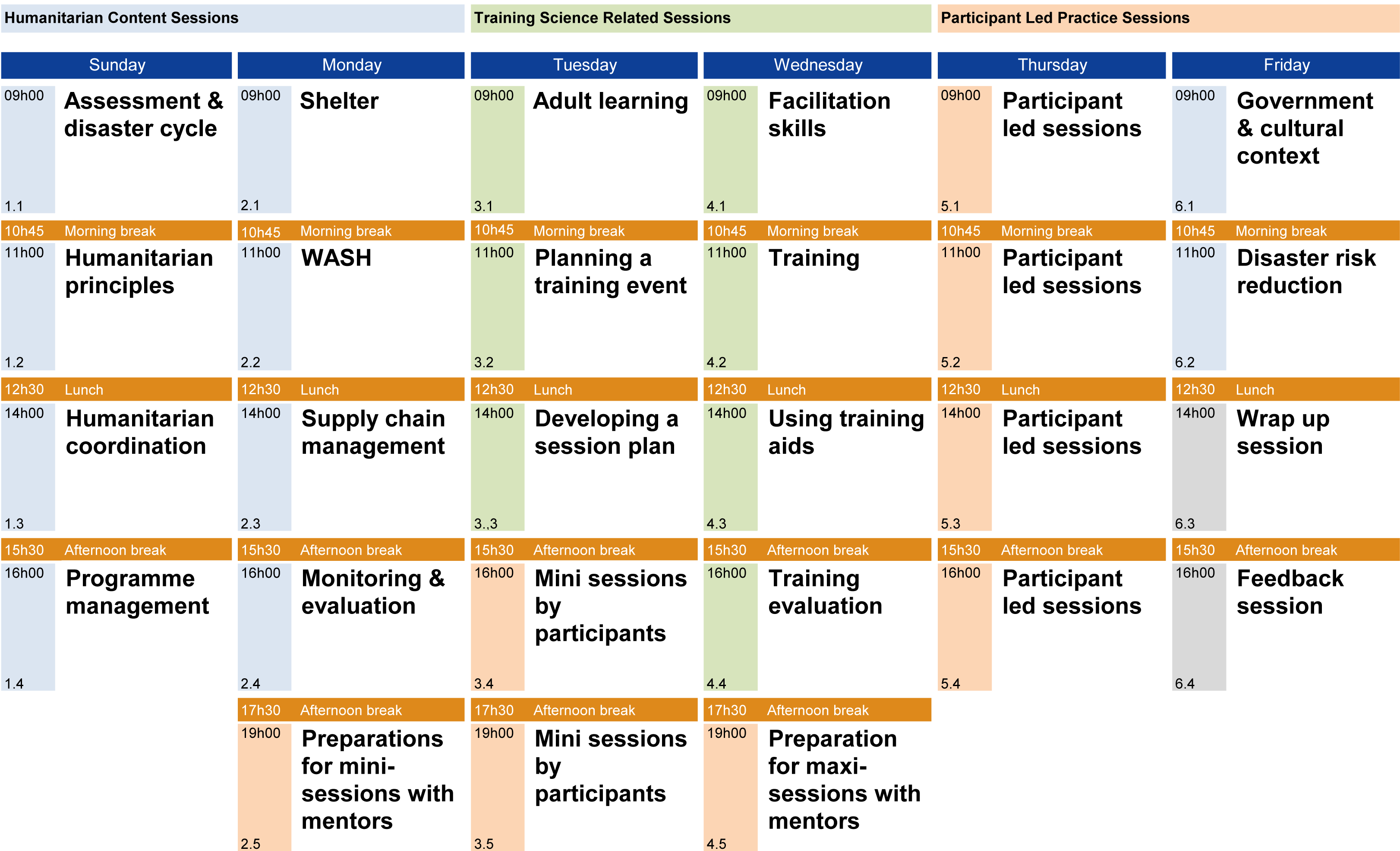 30 min
Back at
14:00
[Speaker Notes: Notes in ITALICS are general training guidance
Facilitators can add notes below to assist training


Notes in BOLD are material references and sources
EC (30/03/10): from SC08b, Day 2 03, p.2 and 3
CM (26/04/10): changed objectives to make them shorter and more SMART]
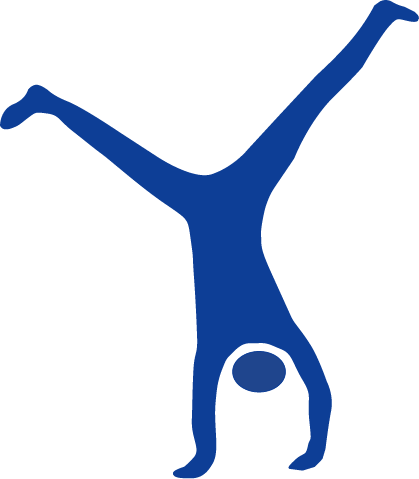 Energiser session
[Speaker Notes: Notes in ITALICS are general training guidance
Facilitators can add notes below to assist training


Notes in BOLD are material references and sources
EC (30/03/10): from SC08b, Day 2 03, p.2 and 3
CM (26/04/10): changed objectives to make them shorter and more SMART]
Wrap up session
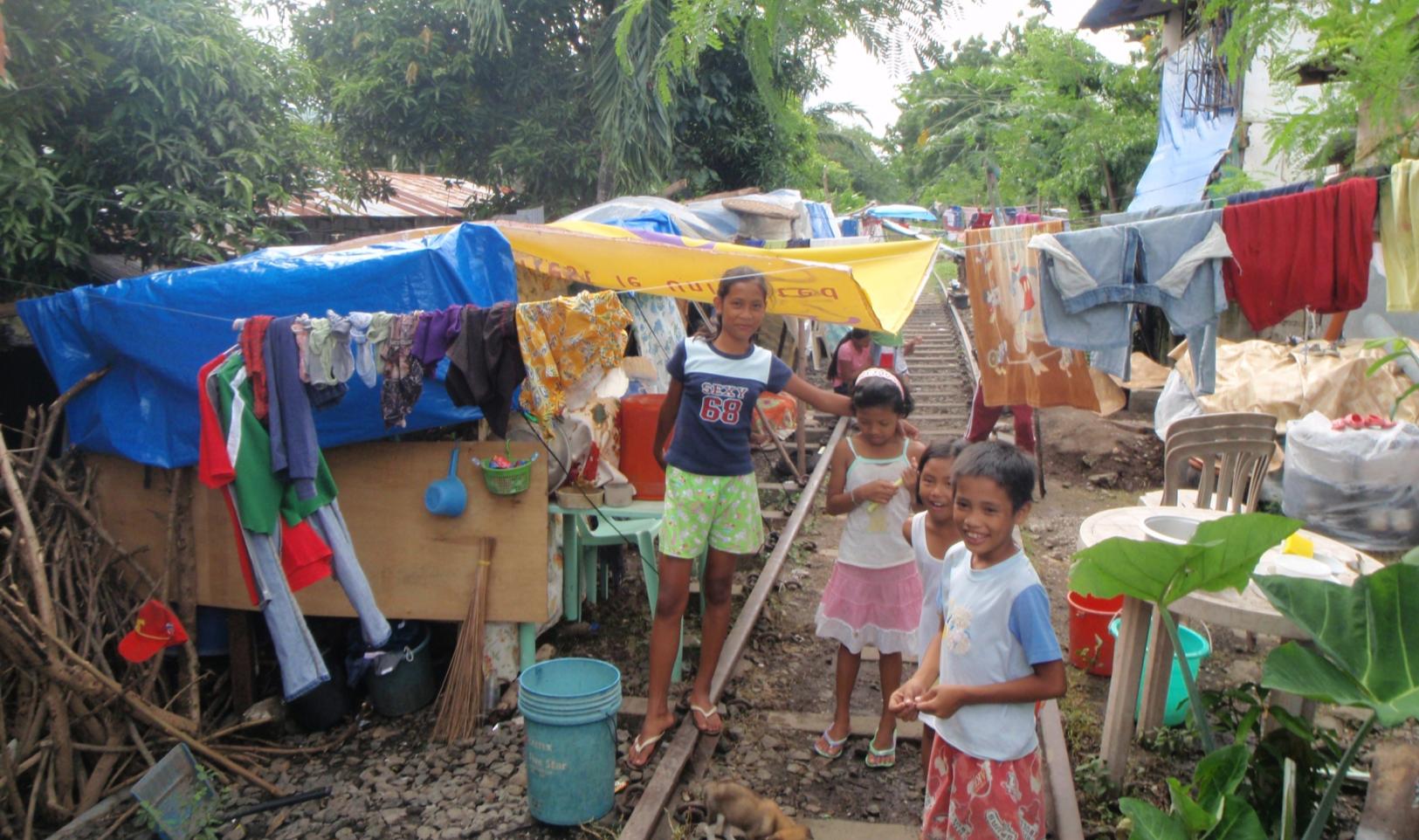 Wrap up session
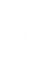 90
Minutes
3
Wrap up session
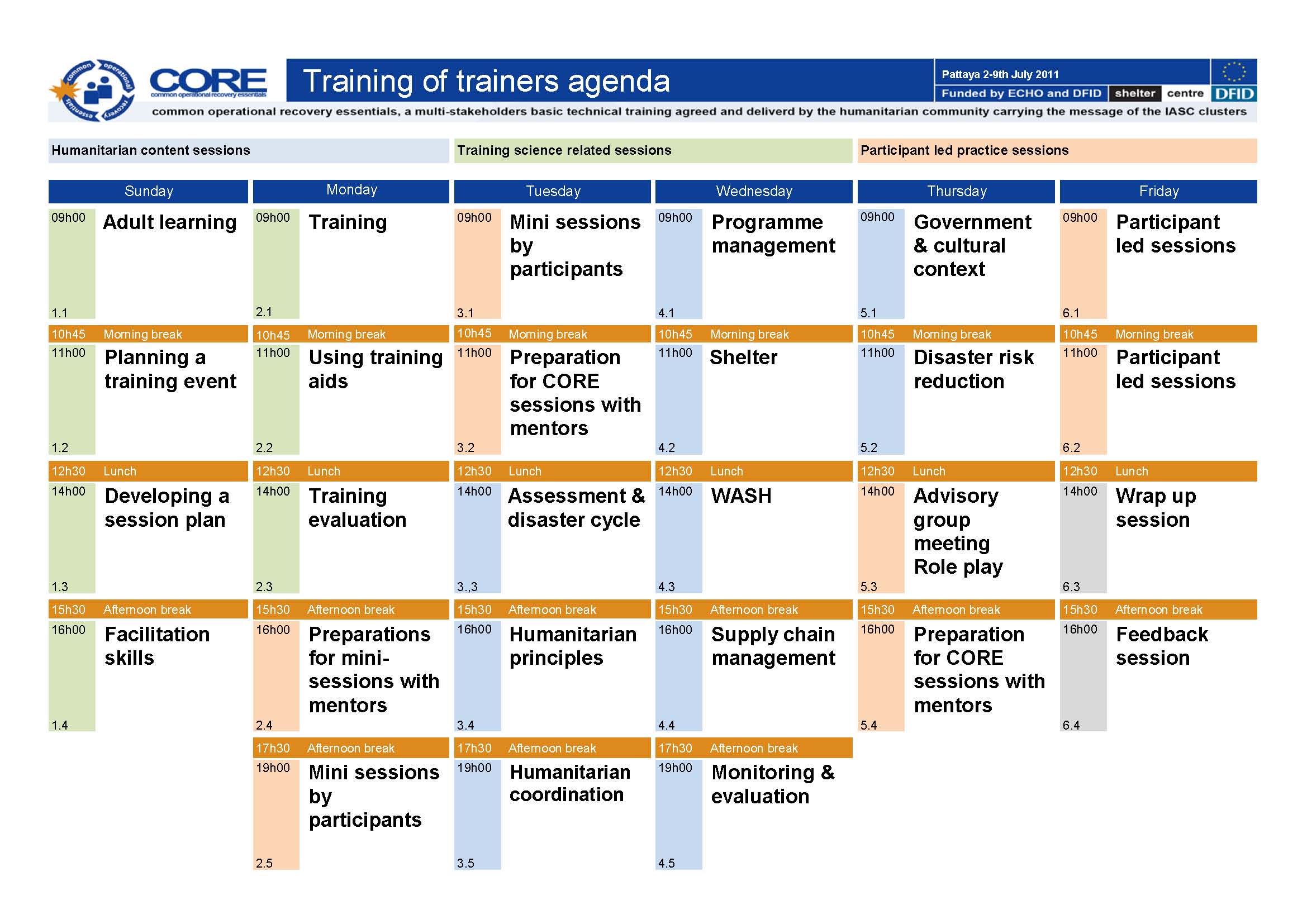 3
[Speaker Notes: Notes in ITALICS are general training guidance
Facilitators can add notes below to assist training


Notes in BOLD are material references and sources
EC (30/03/10): from SC08b, Day 2 03, p.2 and 3
CM (26/04/10): changed objectives to make them shorter and more SMART]
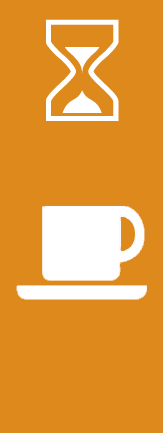 Coffee break
Please be back in time for
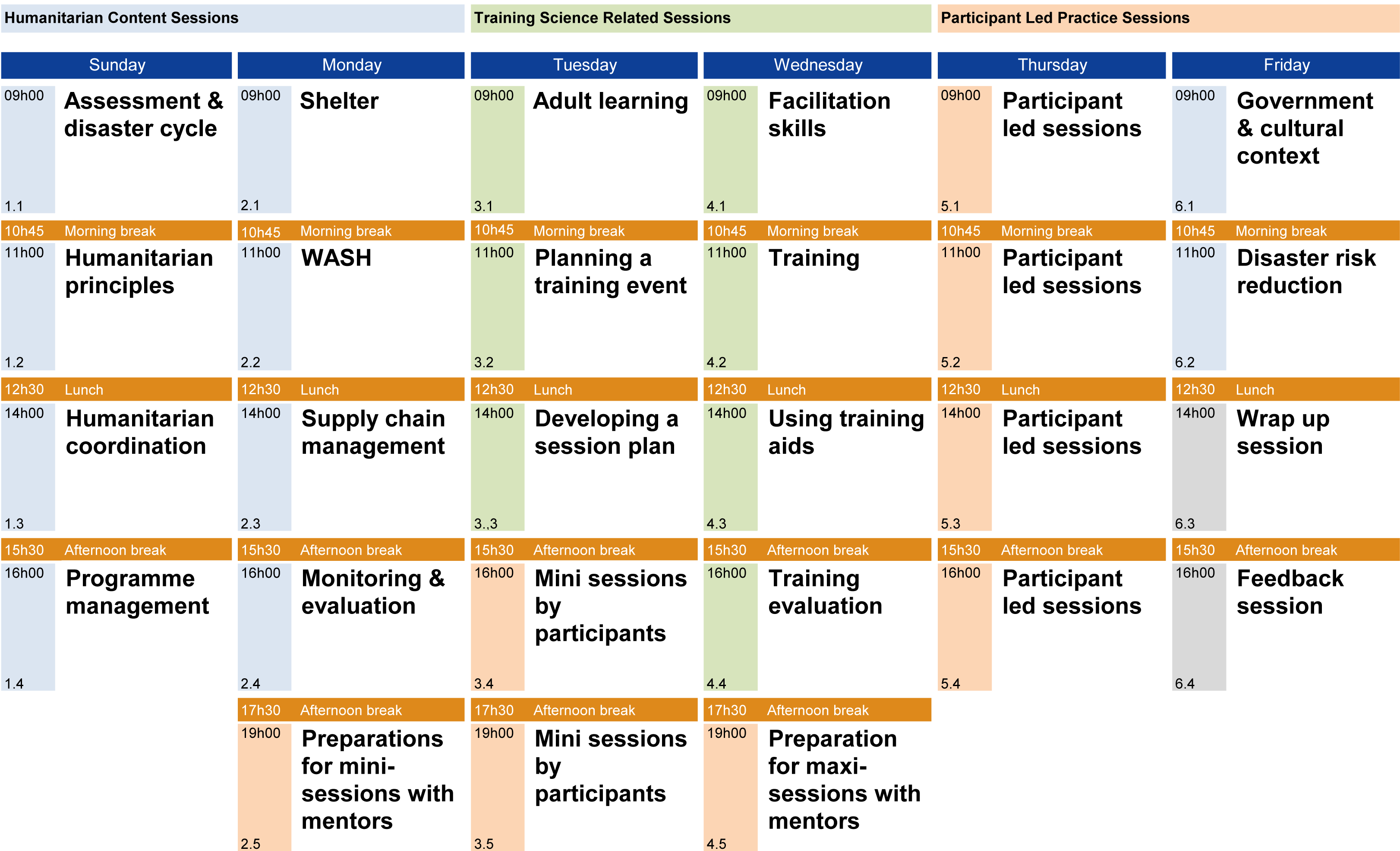 30 min
Back at
16:00
[Speaker Notes: Notes in ITALICS are general training guidance
Facilitators can add notes below to assist training


Notes in BOLD are material references and sources
EC (30/03/10): from SC08b, Day 2 03, p.2 and 3
CM (26/04/10): changed objectives to make them shorter and more SMART]
Feedback session
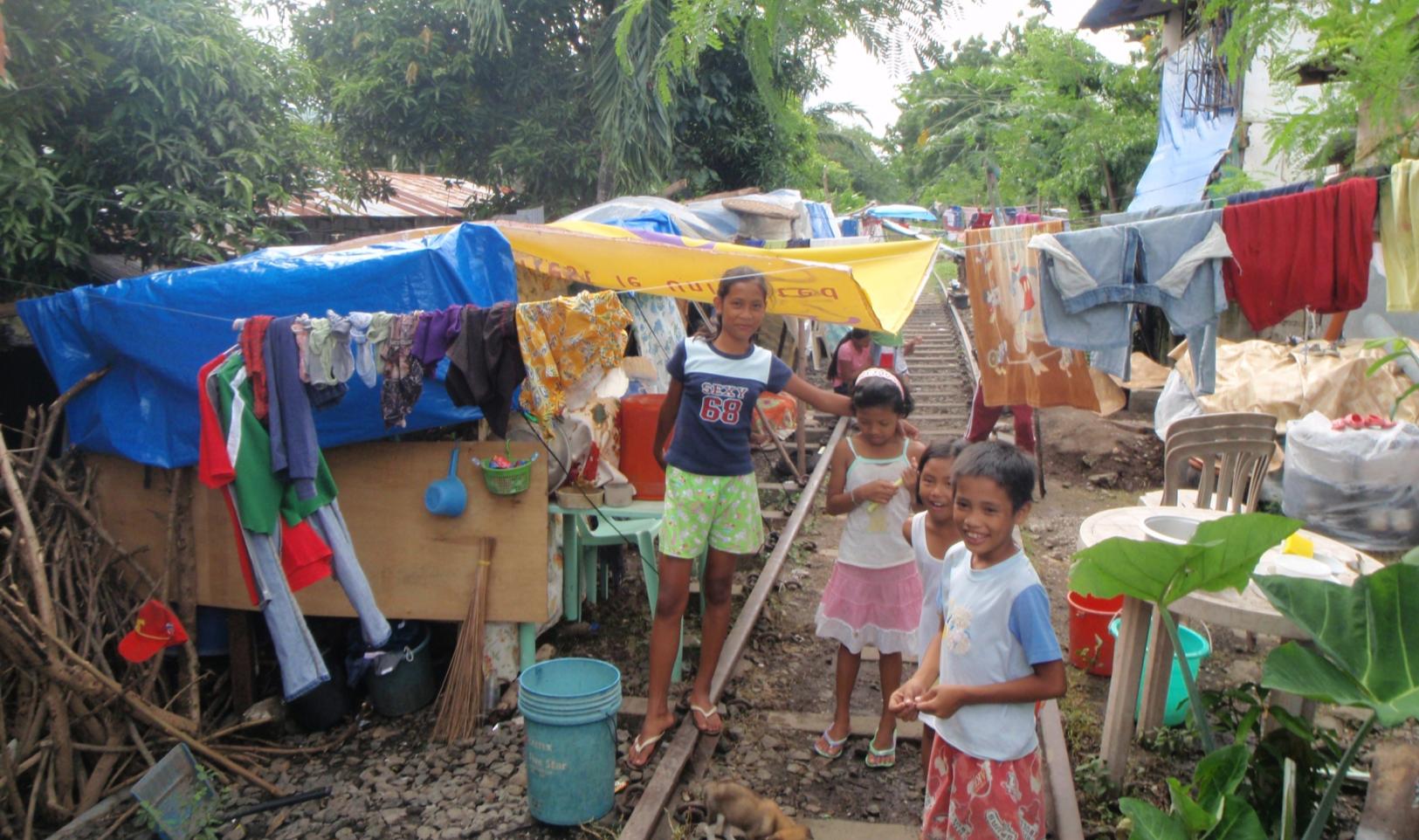 Feedback session
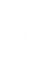 90
Minutes
4
Feedback session
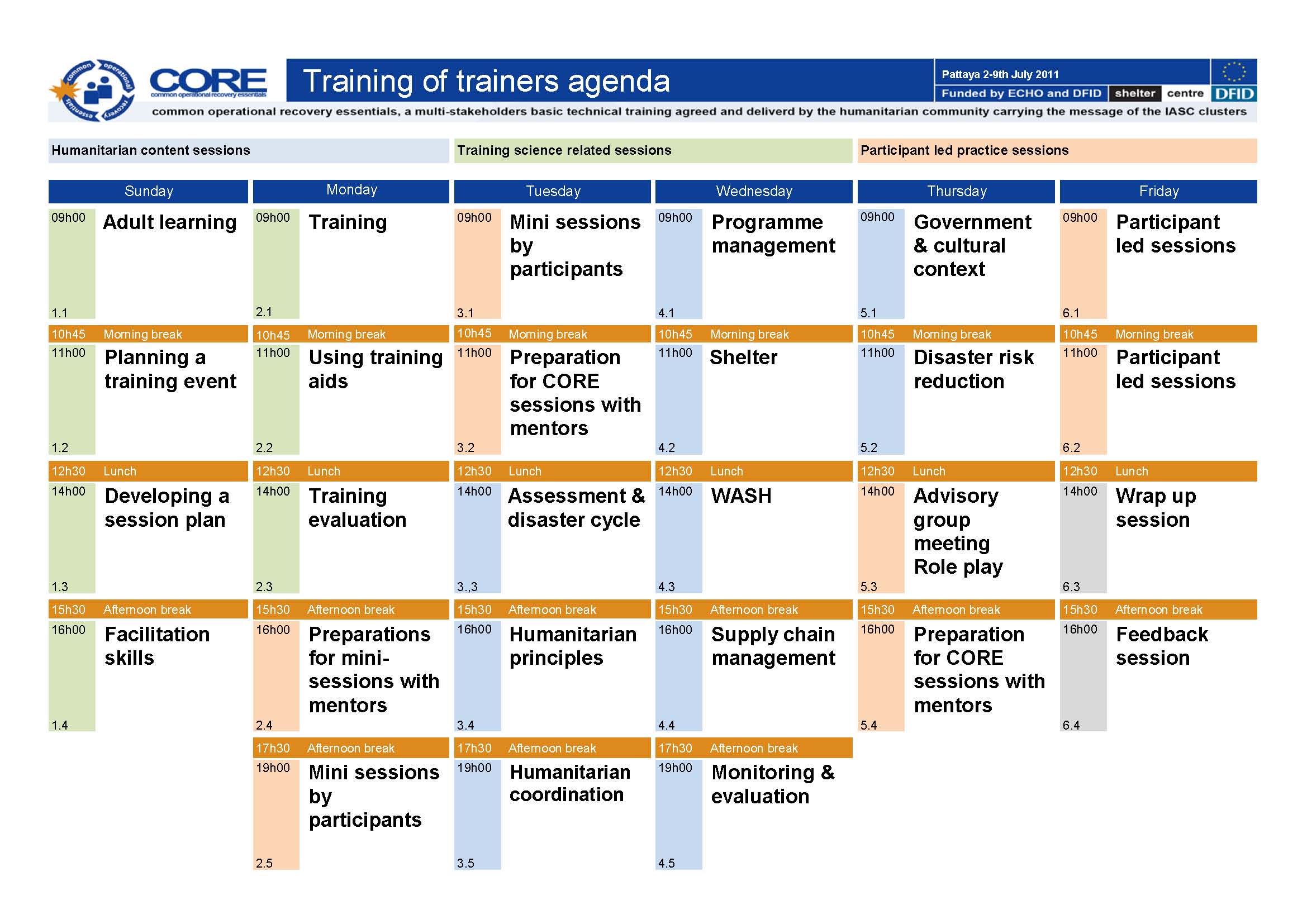 0
3
[Speaker Notes: Notes in ITALICS are general training guidance
Facilitators can add notes below to assist training


Notes in BOLD are material references and sources
EC (30/03/10): from SC08b, Day 2 03, p.2 and 3
CM (26/04/10): changed objectives to make them shorter and more SMART]
Thank you Don’t forget to fill in your feedback form
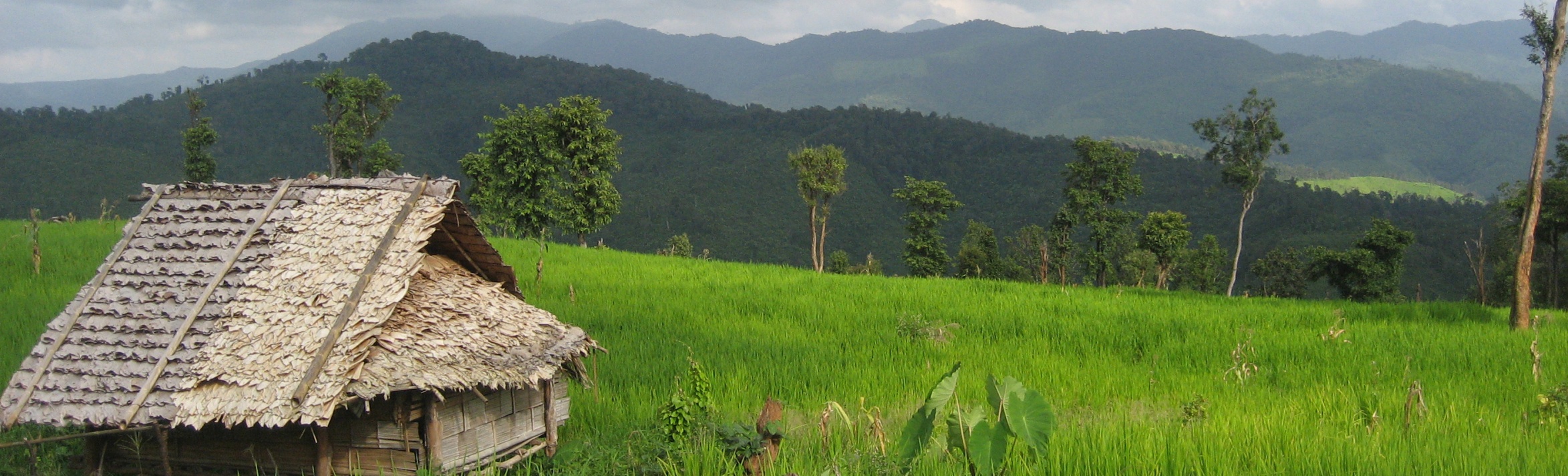 [Speaker Notes: Notes in ITALICS are general training guidance
Facilitators can add notes below to assist training


Notes in BOLD are material references and sources
EC (30/03/10): from SC08b, Day 2 03, p.2 and 3
CM (26/04/10): changed objectives to make them shorter and more SMART]